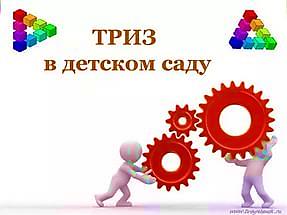 Выполнила: 
Пушкарева О.А.,
воспитатель МБДОУ «Ишлейский детский сад «Буратино» Чебоксарского района Чувашской Республики
ЧТО ЖЕ ТАКОЕ ТРИЗ?
Ответ прост – это уникальный инструмент для:
 поиска нетривиальных идей,
 выявления и решения многих творческих проблем,
 развития творческого мышления, формирования творческой личности.
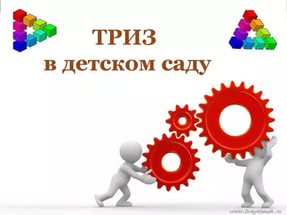 ТРИЗ (теории решения изобретательских задач) 
– это наука, изучающая объективные закономерности развития систем и разрабатывающая методологию решения проблем. 
Автор ТРИЗ – Г. С. Альтшуллер. 
В детский сад ТРИЗ пришел в 1987. 
В настоящее время приемы и методы технического ТРИЗа с успехом используются в детских садах для развития у дошкольников изобретательской смекалки, творческого воображения, диалектического мышления.
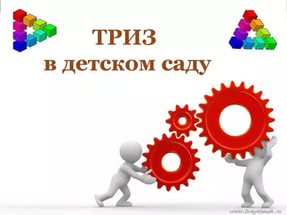 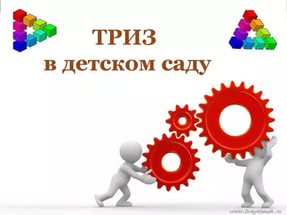 ОСНОВНЫЕ ФУНКЦИИ ТРИЗ:
Решение творческих и изобретательских задач любой сложности и направленности без перебора вариантов.
Прогнозирование развития технических систем (ТС) и получение перспективных решений (в том числе и принципиально новых).
Развитие качеств творческой личности.
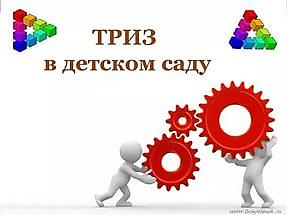 ПОЛОЖИТЕЛЬНЫЕ СТОРОНЫ ТРИЗ:
 у детей обогащается круг представлений, растет словарный запас, развиваются творческие способности;
ТРИЗ помогает формировать диалектику и логику, способствует преодолению застенчивости, замкнутости, робости; маленький человек учится отстаивать свою точку зрения, а попадая в трудные ситуации самостоятельно находить оригинальные решения;
ТРИЗ способствует развитию наглядно-образного, причинного, эвристического мышления; памяти, воображения, воздействует на другие психические процессы.
ОСНОВНЫЕ ЭТАПЫ МЕТОДИКИ ТРИЗ
Поиск сути: перед детьми ставится проблема (вопрос, которую надо решить. И все ищут разные варианты решения, то, что является истиной.
«Тайна двойного» - выявление противоречий: хорошо-плохо. Например: солнце – это хорошо и плохо. Хорошо - греет, плохо - может сжечь.
Разрешение противоречий (при помощи игр и сказок). Например: зонт нужен большой, чтобы скрыться под ним от дождя, но он нужен и маленький, чтобы носить его в сумке. Решение этого противоречия – складной зонтик.
МЕТОДЫ АКТИВИЗАЦИИ ПЕРЕБОРА ВАРИАНТОВ:
• Метод фокальных объектов: суть метода заключается в следующем. Перед нами объект, который надо усовершенствовать. Для усовершенствования на данный объект переносятся свойства другого объекта, никак с ним не связанного. Например: «Хватающее яблоко» - у яблока выросли ручки.
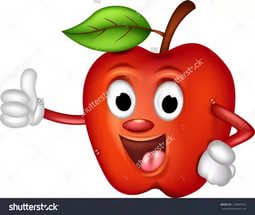 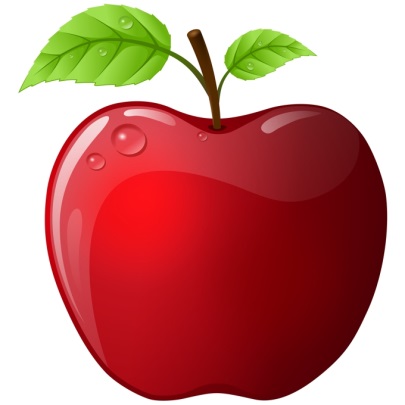 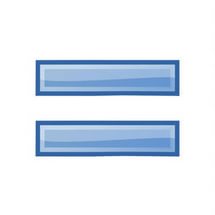 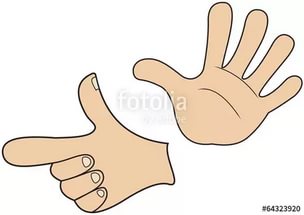 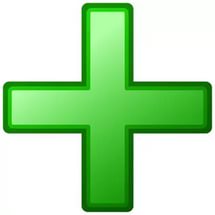 Системный оператор: система - это совокупность взаимосвязанных элементов и предметов, обладающая определенными свойствами, не сводящимися к свойствам отдельных элементов. Например, цветы в вазе - это система предметов, собранных в определенном порядке. Восприятие можно представить через три экрана: систему, надсистему, подсистему. Так, например, пылесос - это система, состоящая и таких частей, как корпус, шланг, щётка и т.д. В свою очередь, пылесос является частью системы бытовая техника.
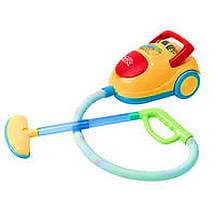 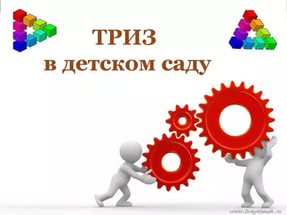 • Морфологический анализ: цель этого метода - выявить все возможные варианты решения данной проблемы, которые при простом переборе могли быть упущены. Пример: произвольно  выбирая  картинки, можно  создавать фантастические  объекты  (например,  животное  с  головой  зайца, туловищем  крокодила, хвостом  лисы  и  ногами  жирафа).
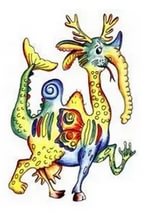 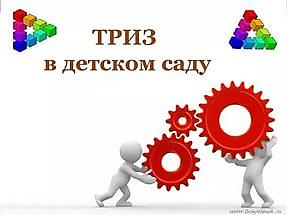 Метод противоречий:  
Игра «Хорошо-плохо» заставляет дошкольника постоянно находить в одном и том же предмете, действии плохие и хорошие стороны. Такая игра постепенно подводит детей к пониманию противоречий в окружающем мире.
Прием «Противоположные значения» еще один инструмент ТРИЗ, позволяющий подвести детей к пониманию противоречий между предметами и явлениями окружающей действительности. Этот прием очень хорошо усваивается дошкольниками.
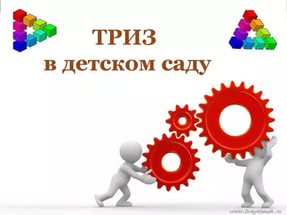 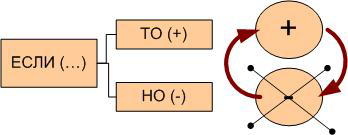 Мозговой штурм - это  построенный особым  образом  коллективный  метод  или  поиск  нетрадиционных  путей  решения  проблемы. Это  метод, позволяющий  избежать  инерционной  направленности  поиска, активизирующий  ассоциативные  способности  человека.  
Например: «Как  уберечь  продукты  от  мышей?»
«Как курочке  спасти  цыплят от  коршуна?»
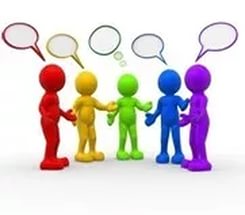 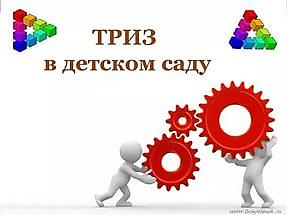 Принципиальное отличие ТРИЗ от каких-либо методик и теорий в том, что это не сборник отдельных приемов, действий, навыков и не их формализация, а попытка создать метод, посредством которого можно решать многие задачи, в том числе и педагогические, находить новые идеи и быть в постоянном творчестве. Обретя навык мышления, отработав принцип решения задач на уровне детских проблем, ребенок и в большую жизнь придет во всеоружии.
СПАСИБО ЗА ВНИМАНИЕ!